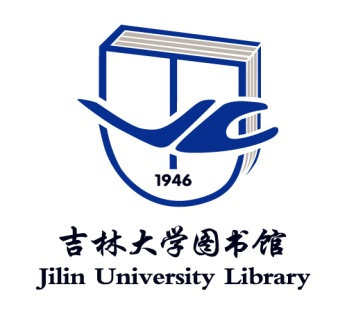 常用医学外文全文数据库的
        检索功能及选择策略
吉林大学医学图书馆
参考咨询部 曹琦佳
常用医学外文全文数据库的检索功能及选择策略
“知识的一半就是
       知道去哪里和怎样去获得它”。
常用医学外文全文数据库的检索功能及选择策略
浩如烟海的
    各种文献……
策略
方法
资源
吉林大学图书馆医学电子资源介绍
常用医学外文全文数据库及其检索功能
常用医学外文全文数据库对比分析及选择策略
目录
PART 1
吉林大学图书馆医学电子资源介绍
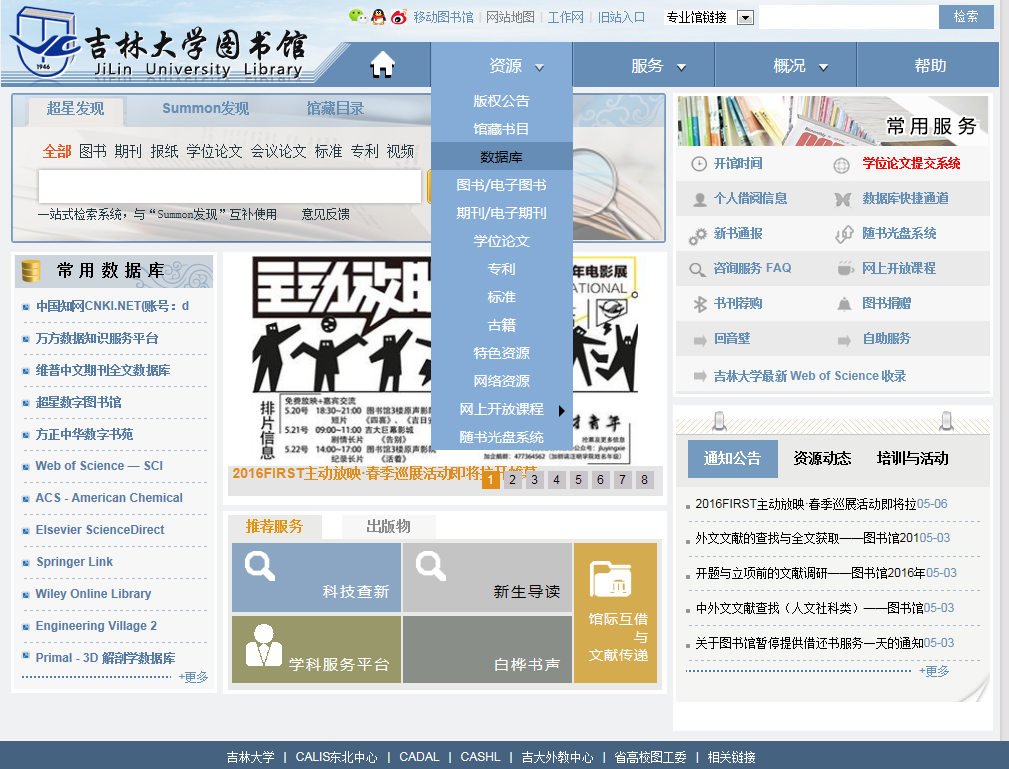 consectetur adipisicing elit, sed do eiusmod tempor incididunt ut labore et dolore magna aliqua.
consectetur adipisicing elit, sed do eiusmod tempor incididunt ut labore et dolore magna aliqua.
consectetur adipisicing elit, sed do eiusmod tempor incididunt ut labore et dolore magna aliqua.
48%
48%
PART 1
吉林大学图书馆医学电子资源介绍
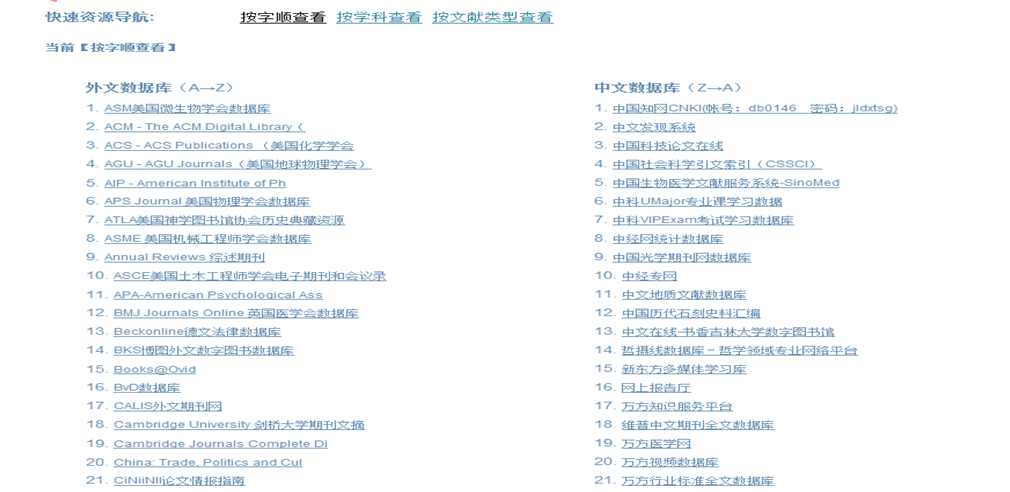 consectetur adipisicing elit, sed do eiusmod tempor incididunt ut labore et dolore magna aliqua.
consectetur adipisicing elit, sed do eiusmod tempor incididunt ut labore et dolore magna aliqua.
consectetur adipisicing elit, sed do eiusmod tempor incididunt ut labore et dolore magna aliqua.
48%
48%
PART 1
吉林大学图书馆医学电子资源介绍
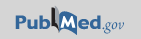 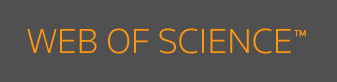 我馆目前已经引进
外文数据库102个
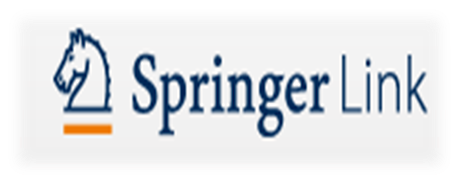 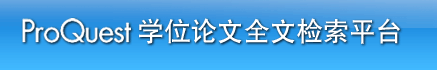 consectetur adipisicing elit, sed do eiusmod tempor incididunt ut labore et dolore magna aliqua.
consectetur adipisicing elit, sed do eiusmod tempor incididunt ut labore et dolore magna aliqua.
consectetur adipisicing elit, sed do eiusmod tempor incididunt ut labore et dolore magna aliqua.
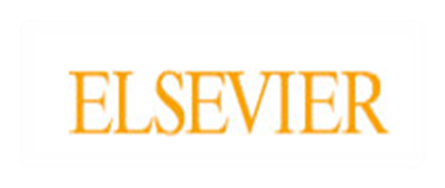 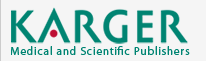 48%
48%
PART 1
吉林大学图书馆医学电子资源介绍
中文数据库60个
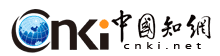 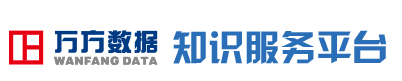 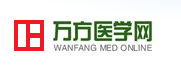 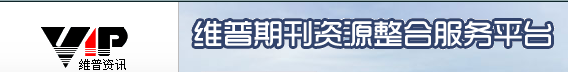 consectetur adipisicing elit, sed do eiusmod tempor incididunt ut labore et dolore magna aliqua.
consectetur adipisicing elit, sed do eiusmod tempor incididunt ut labore et dolore magna aliqua.
consectetur adipisicing elit, sed do eiusmod tempor incididunt ut labore et dolore magna aliqua.
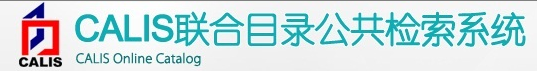 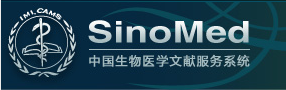 48%
48%
吉林大学图书馆医学电子资源介绍
PART 1
人文社科
学科分类
理学
工程技术
科学
人文社科
生医物学
信息科学
工程技术
科学
信息科学
理 学
生物医学
外文综合数据库医学电子资源
吉林大学医学电子资源介绍
consectetur adipisicing elit, sed do eiusmod tempor incididunt ut labore et dolore magna aliqua.
consectetur adipisicing elit, sed do eiusmod tempor incididunt ut labore et dolore magna aliqua.
consectetur adipisicing elit, sed do eiusmod tempor incididunt ut labore et dolore magna aliqua.
48%
48%
外文医学专业数据库
consectetur adipisicing elit, sed do eiusmod tempor incididunt ut labore et dolore magna aliqua.
consectetur adipisicing elit, sed do eiusmod tempor incididunt ut labore et dolore magna aliqua.
consectetur adipisicing elit, sed do eiusmod tempor incididunt ut labore et dolore magna aliqua.
48%
48%
吉林大学医学电子资源介绍
选择数据库——医学读者的文献需求
Elsevier Science
   Springer-Link
       等全文库
选题、了解课题概况
找到全文是目的
期刊论文、会议记录
研究过程中，
   掌握最新研究进展
consectetur adipisicing elit, sed do eiusmod tempor incididunt ut labore et dolore magna aliqua.
consectetur adipisicing elit, sed do eiusmod tempor incididunt ut labore et dolore magna aliqua.
consectetur adipisicing elit, sed do eiusmod tempor incididunt ut labore et dolore magna aliqua.
PubMed   SCI
文摘索引数据库
48%
48%
PART 2
常用医学外文全文数据库
Springer-Link 
全文数据库
Elsevier ScienceDirect 
全文数据库
Elsevier Science 
全文数据库
Springer-Link 
全文数据库
Ovid全文期刊数据库
ProQuest
国外高校博硕士论文学位论文全文数据库
ProQuest
   国外高校博硕士论文
   学位论文全文数据库
Ovid
全文期刊数据库
Elsevier  ScienceDirect
数据库介绍
科技、医学文献全文数据库
文献质量高：大部分是核心期刊，被SCI、SSCI、EI所收录，其中临床医学232种
Elsevier Science 
全文数据库
Springer-Link 
全文数据库
Ovid全文期刊数据库
ProQuest
国外高校博硕士论文学位论文全文数据库
使用用户多、下载量大的外文期刊全文数据库
Elsevier  ScienceDirect
数据库介绍
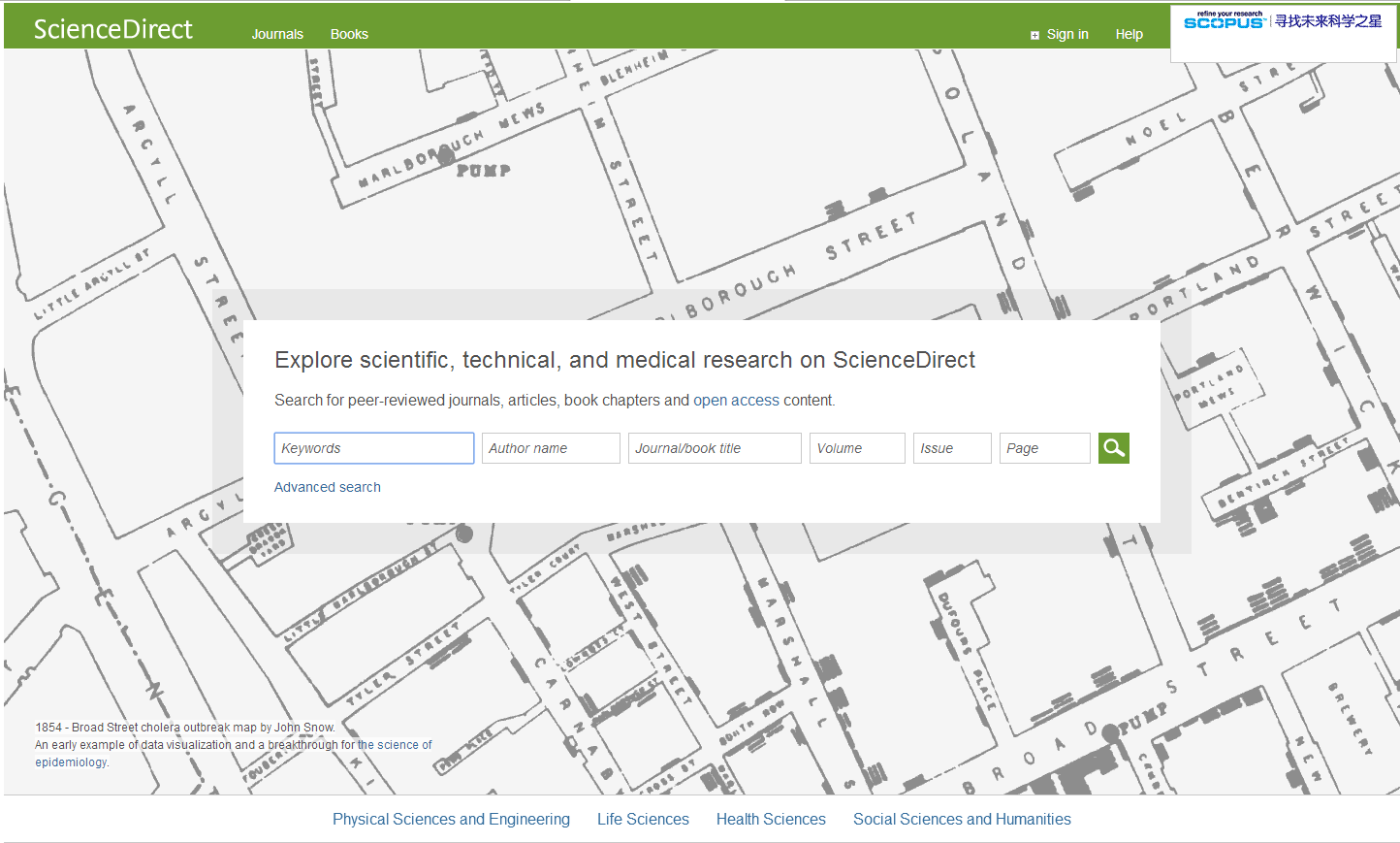 世界上最大的科技、医学文献全文数据库
大部分是核心期刊，被SCI、SSCI、EI所收录，其中临床医学232种。
Elsevier Science 
全文数据库
Springer-Link 
全文数据库
.
Ovid全文期刊数据库
ProQuest
国外高校博硕士论文学位论文全文数据库
中国用量最高的外文全文数据库
Elsevier  ScienceDirect
检索途径
界上最大的科技、医学文献全文数据库
大部分是核心期刊，被SCI、SSCI、EI所收录，其中临床医学232种。
Elsevier Science 
全文数据库
Springer-Link 
全文数据库
.
Ovid全文期刊数据库
ProQuest
国外高校博硕士论文学位论文全文数据库
高级检索
快速检索
浏览检索
专家检索
中国用量最高的外文全文数据库
Elsevier  ScienceDirect
检索途径
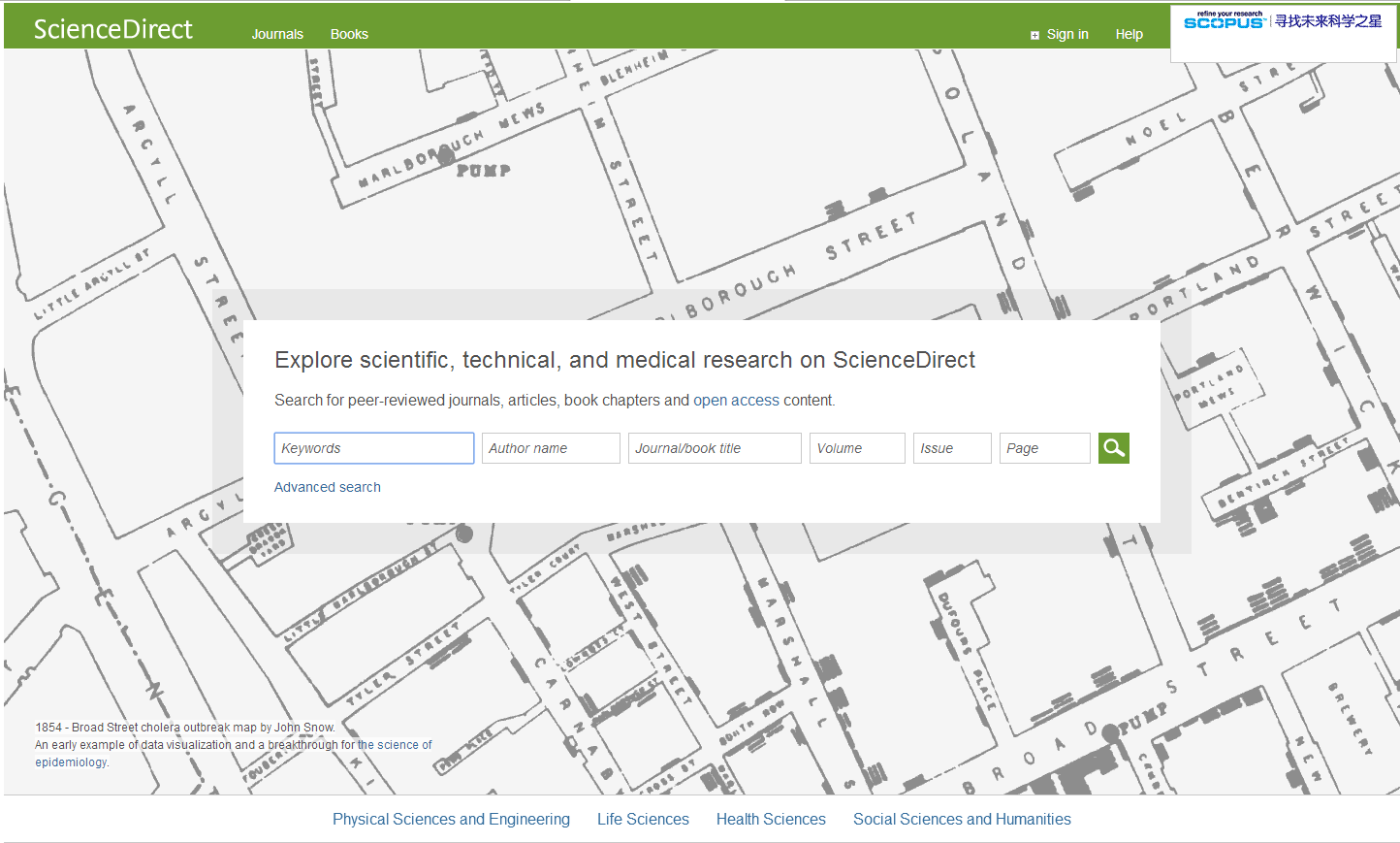 浏览检索
快速检索
选择检索字段，输入关键词
高级检索
专家检索
[Speaker Notes: 使用方法：【更改文字】：将标题框及正文框中的文字可直接改为您所需文字【更改图片】：点中图片》绘图工具》格式》填充》图片》选择您需要展示的图片【增加减少图片】：直接复制粘贴图片来增加图片数，复制后更改方法见【更改图片】【更改图片色彩】：点中图片》图片工具》格式》色彩（重新着色）》选择您喜欢的色彩下载更多模板、视频教程：http://www.mysoeasy.com]
Elsevier  ScienceDirect
检索途径
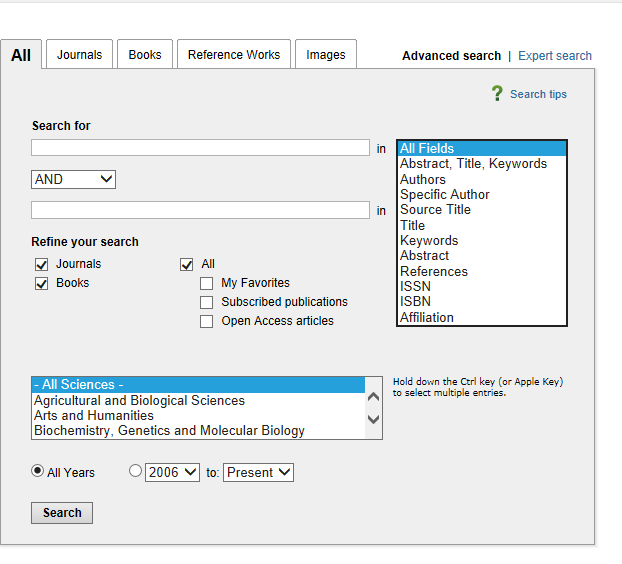 输入关键词
选择查
询字段
Your Text
Your Text
选择学科和时间段
Elsevier  ScienceDirect
检索途径
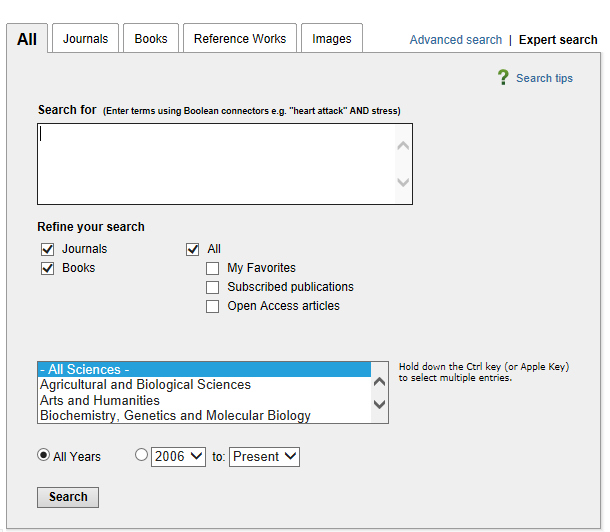 直接输入检索式
Elsevier  ScienceDirect
检索结果
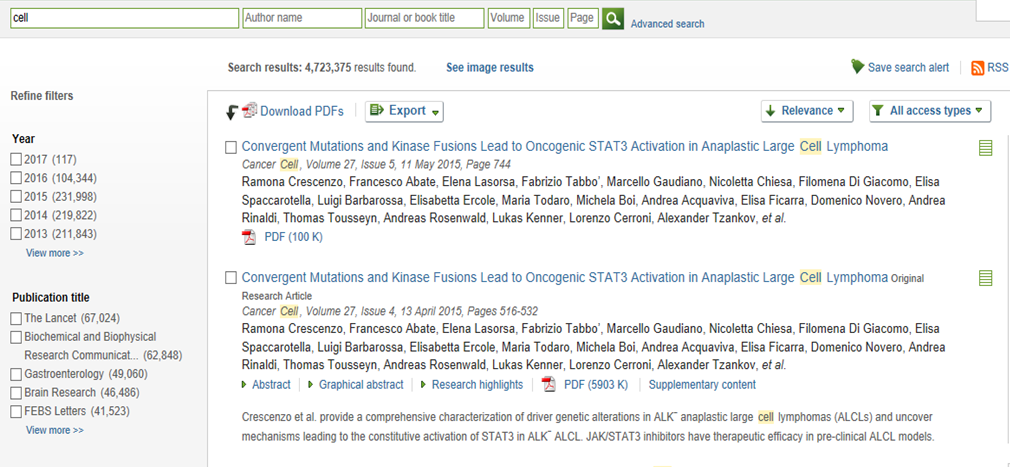 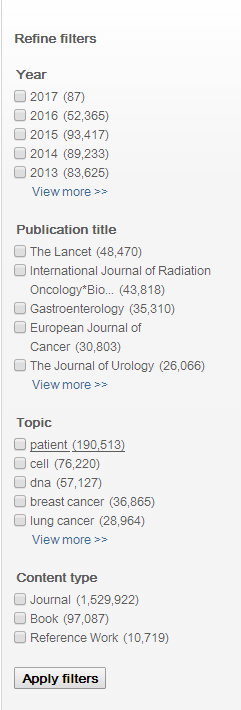 海量数据！如何是好？？
多种途径精炼检索结果
查看摘要
 下载全文
 图表分析
 研究重点
Elsevier  ScienceDirect
检索结果
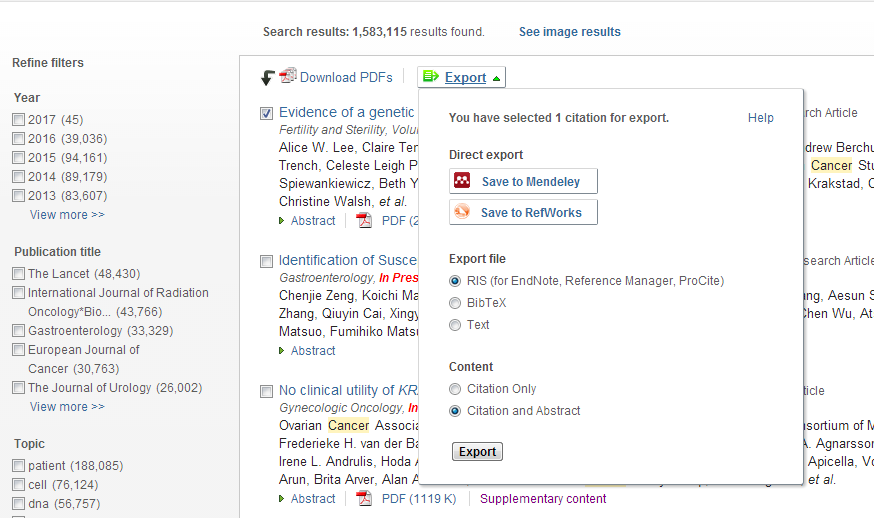 结果输出
Springer-Link
数据库介绍
Springer-Link是Springer出版社推出的全文在线资源平台，收录学术期刊1800多种（其中一半以上被SCI收录），期刊全文30多万篇，每年增加超过3000本电子书、电子参考工具书和电子丛书。
48
65%
Springer-Link
数据库介绍
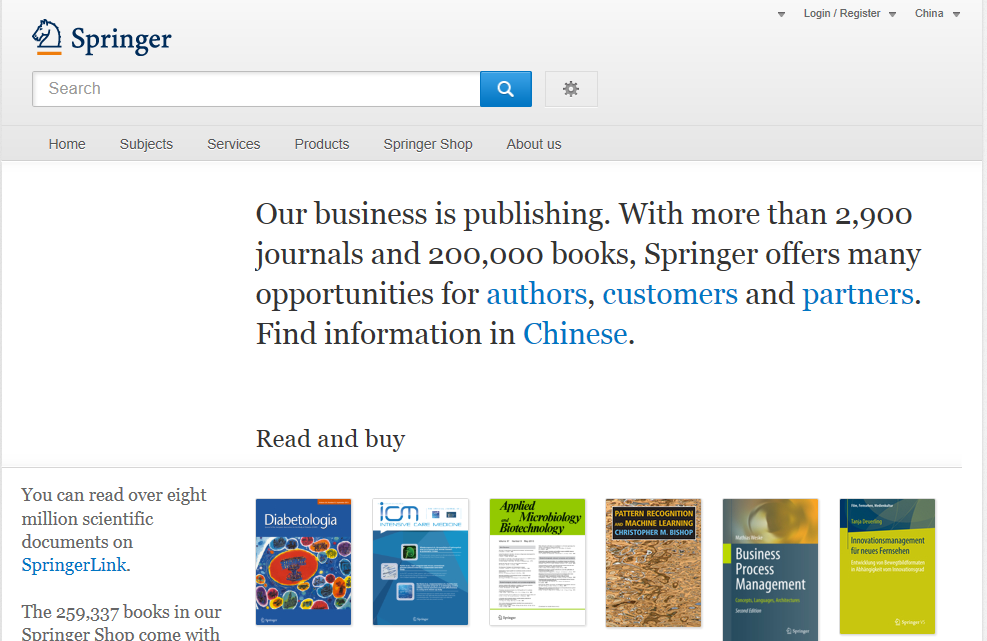 Springer-Link
数据库介绍
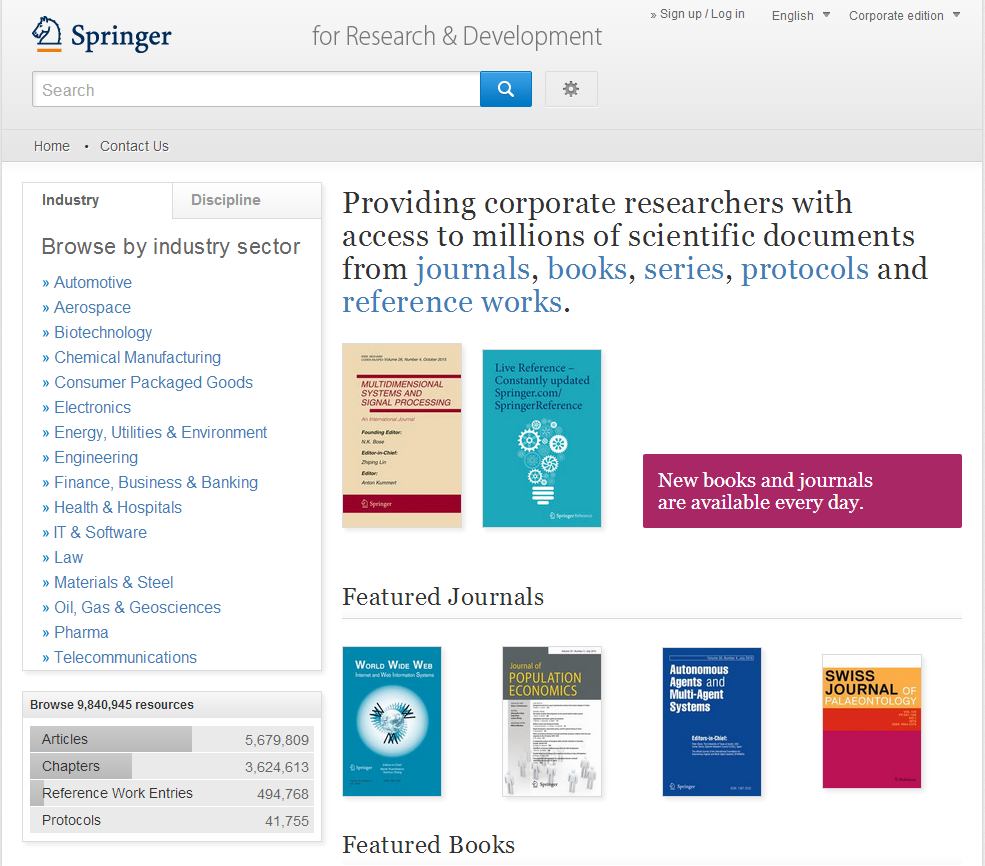 主页分成三个部分:
搜索功能
浏览功能
最新信息
48
65%
Springer-Link
检索途径
检索途径
基本检索
48
浏览检索
高级检索
Springer-Link
检索途径
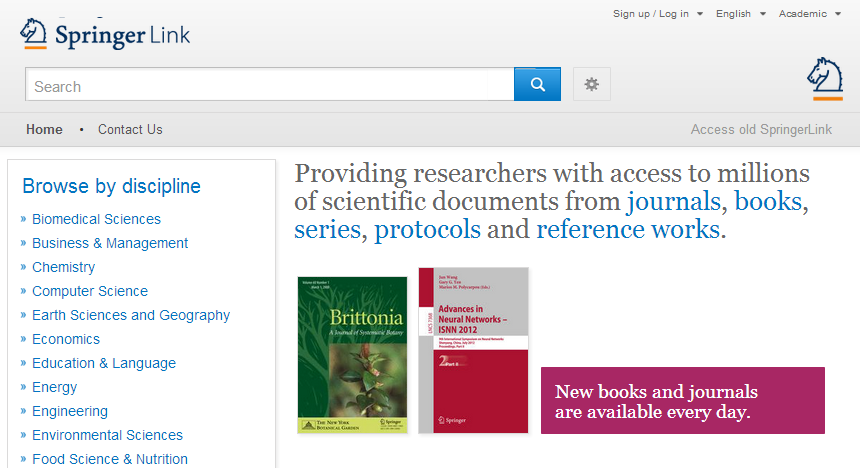 1.基本检索 
通过搜索功能检索
内容，因此在主页上搜索功能是最明显和最突出的。
2.浏览检索

3.高级检索
基本检索
48
65%
浏览检索
Springer-Link
检索途径
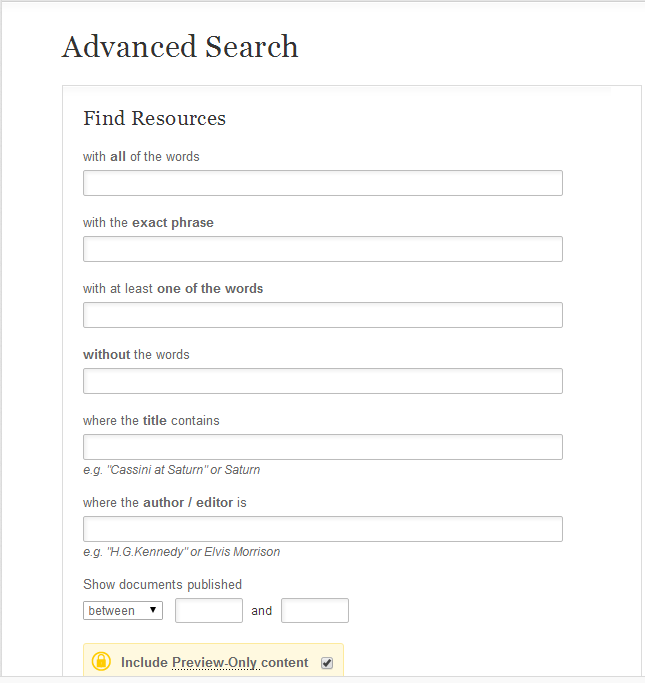 逻辑关系“与”
基本检索
通过高级搜索选项进一步缩小搜索范围
48
65%
逻辑关系“或”
浏览检索
逻辑关系“非”
Springer-Link
检索结果
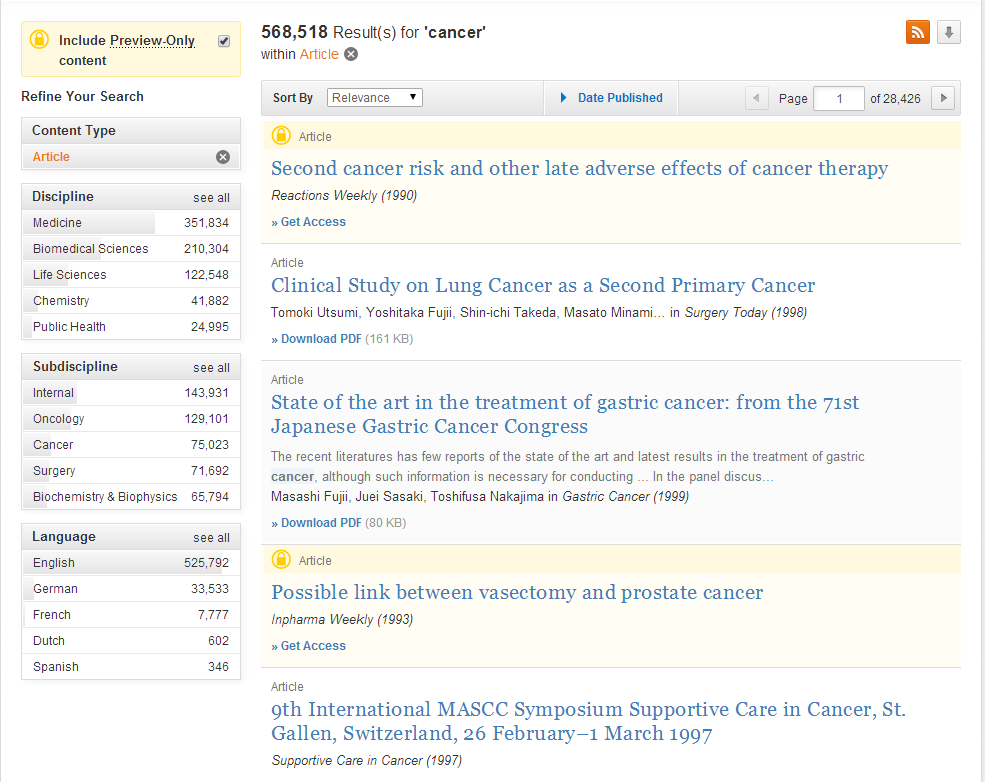 基本检索
如果只想看到权限范围内的搜索结果，取消黄色框上的勾选。
进一步精炼检索结果
48
65%
浏览检索
Springer-Link
检索结果
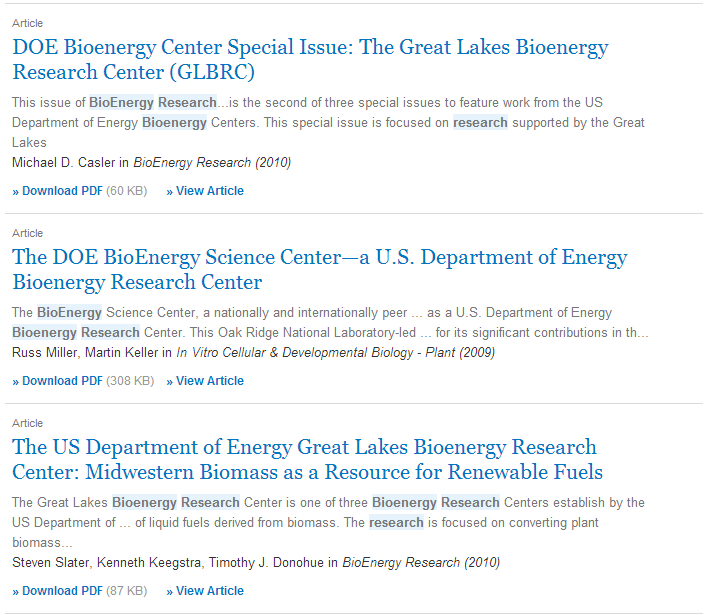 (1)
(2)
搜索结果显示内容:
内容类型
内容标题
内容描述
作者及文献来源
全文下载PDF或以HTML格式浏览
基本检索
(3)
(4)
(5)
48
65%
浏览检索
Ovid全文期刊数据库
数据库介绍
Ovid是世界上最大的生物医学文献数据库，目前已推出的生物医学数据库包括包涵临床各科专著及教科书、循证医学、医学MEDLINE、EMBASE及医学期刊全文数据库（LWW)。Ovid期刊全文库提供科学、技术及医学期刊1000多种，其中154种为核心刊（90%为英、美核心期刊），且影响因子较高。回溯期最早至1993年。　　目前，校园网用户可以检索下载209种电子期刊全文，同时可浏览Ovid公司拥有的大约1000种期刊的书目目次和文摘。
Ovid全文期刊数据库
资源特色
14种循证医学期刊，涵盖从护理到临床医学的各科系
Addictive Disorders & Their Treatment
Advances in Skin and Wound Care
American Journal of Nursing
Current Opinion in Psychiatry
Dimensions of Critical Care Nursing
JONA: The Journal of Nursing Administration
Journal of Geriatric Physical Therapy
Journal of Hospice and Palliative Care
Journal of Nursing Care Quality
Journal of Patient Safety
MCN, The American Journal of Maternal/Child Nursing
Medical Care
Nursing Research
Nutrition Today
循证医学期刊资源
Ovid全文期刊数据库
数据库介绍
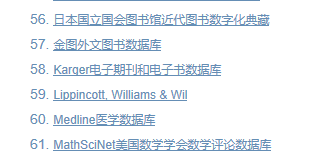 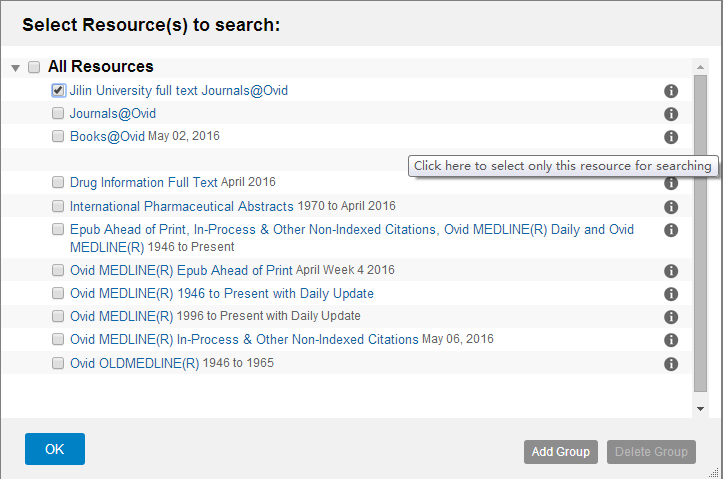 Ovid全文期刊数据库
数据库介绍
Ovid 的检索页面，将多种检索模式、限制条件、检索历史，以及结果管理工具整合在一个界面。
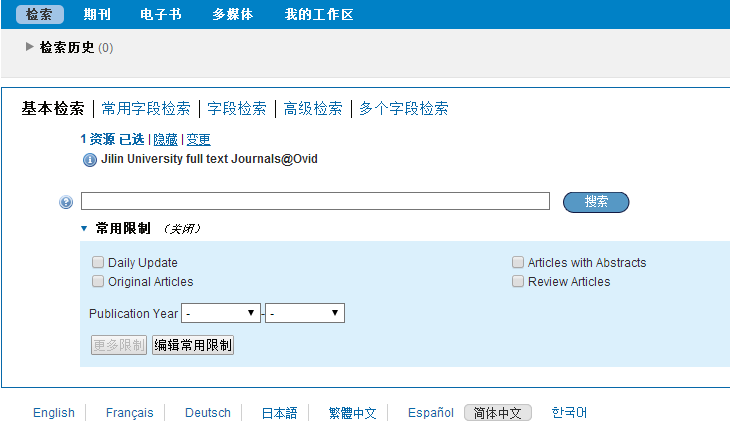 点击“变更”，更改所选数据库
Ovid全文期刊数据库
检索途径
基本检索
常用字段
    检索
字段检索
检索途径
多个字段
     检索
高级检索
Ovid全文期刊数据库
基本检索
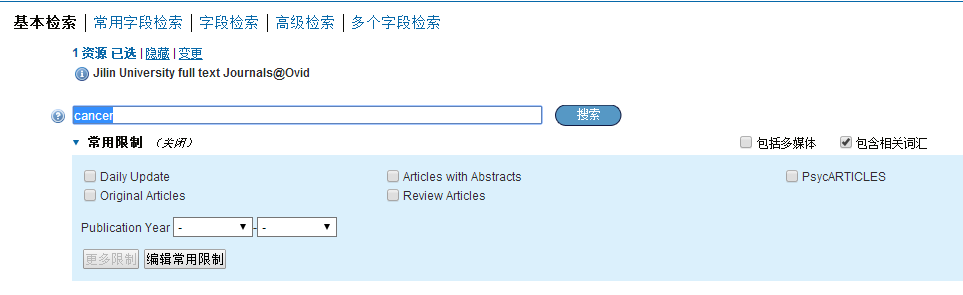 基本检索：自然语言检索，输入一个完整的检索问题或话题，找到最近发表的相关文献。
基本检索
Aspirin and acute pain
常用段
    检索
字段检索
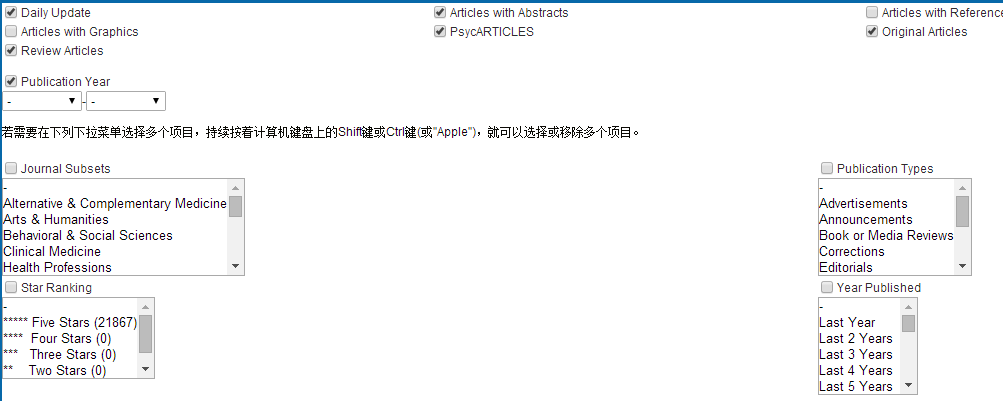 按文献类型
按学科
按出版时间
按文献相关度
星级水平
Ovid全文期刊数据库
基本检索
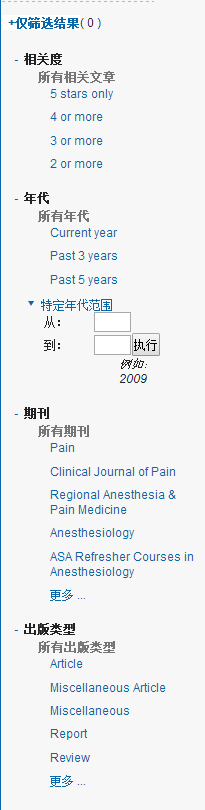 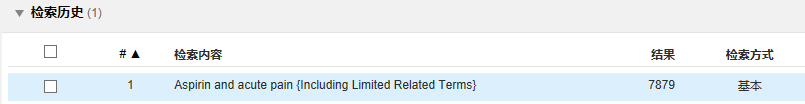 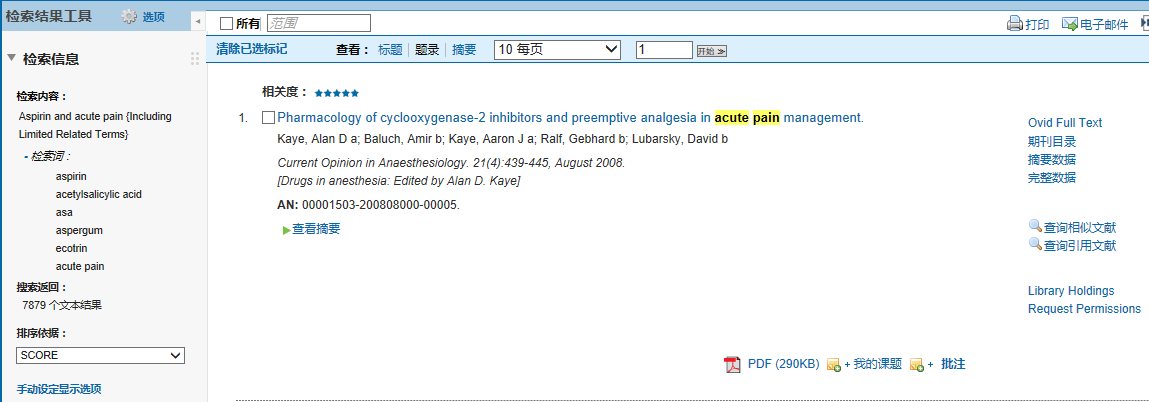 常用段检索
Text Here
Text Here
Text Here
Ovid全文期刊数据库
高级检索
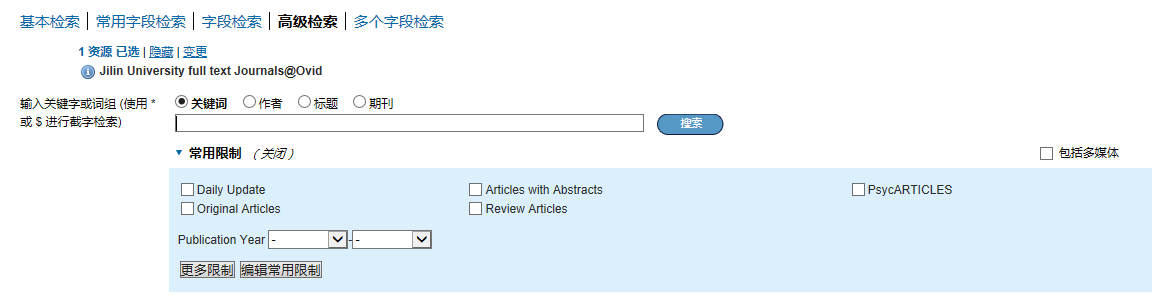 关键词检索：运用截词符
$ 或* --- 替代0-n个字符
Aspirin
Text Here
Text Here
Text Here
Ovid全文期刊数据库
高级检索
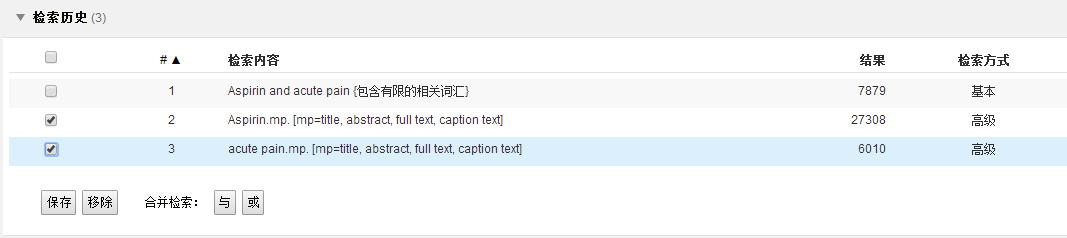 常用段检索
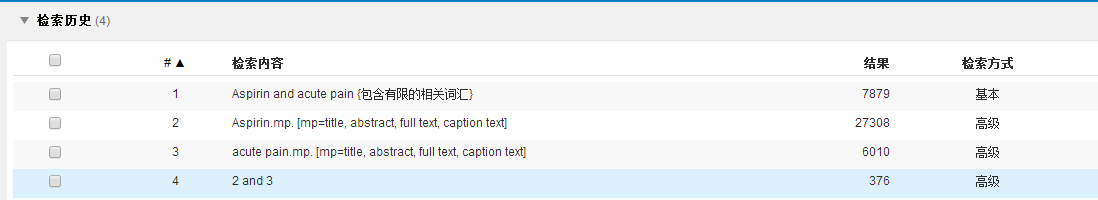 Text Here
Text Here
Text Here
Ovid全文期刊数据库
常用字段检索
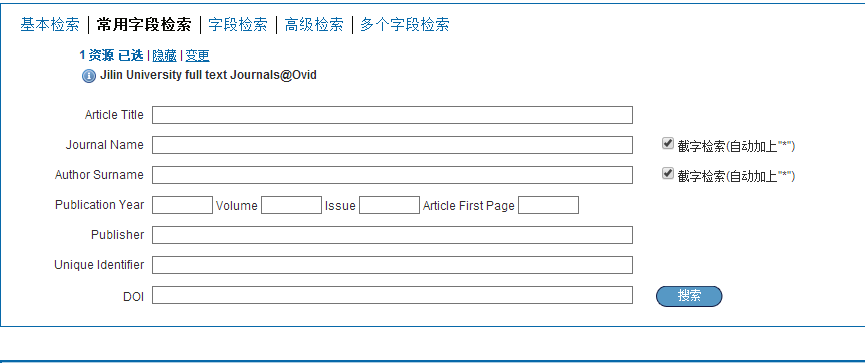 常用字段检索按作者名与文章题名，或按期刊名/卷号/期号/页码组合检索。       

    利用少量的信息通过 常用字段检索来定位某个特定的文献。
常用段检索
Text Here
Text Here
Text Here
Ovid全文期刊数据库
多个字段检索
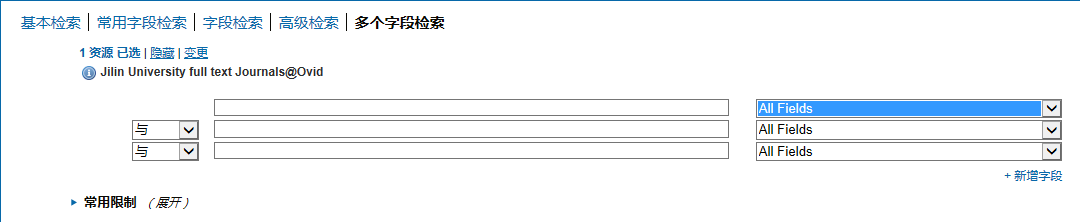 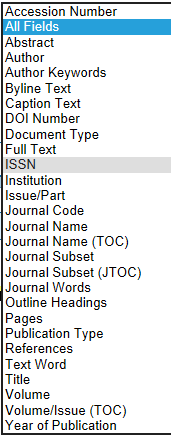 选择检索字段
输入检索词
常用段检索
选择布尔逻辑关系“与、或、非”
Text Here
Text Here
Text Here
多个字段检索可同时进行多个字段、不同检索词的一步检索。
Ovid全文期刊数据库
字段检索
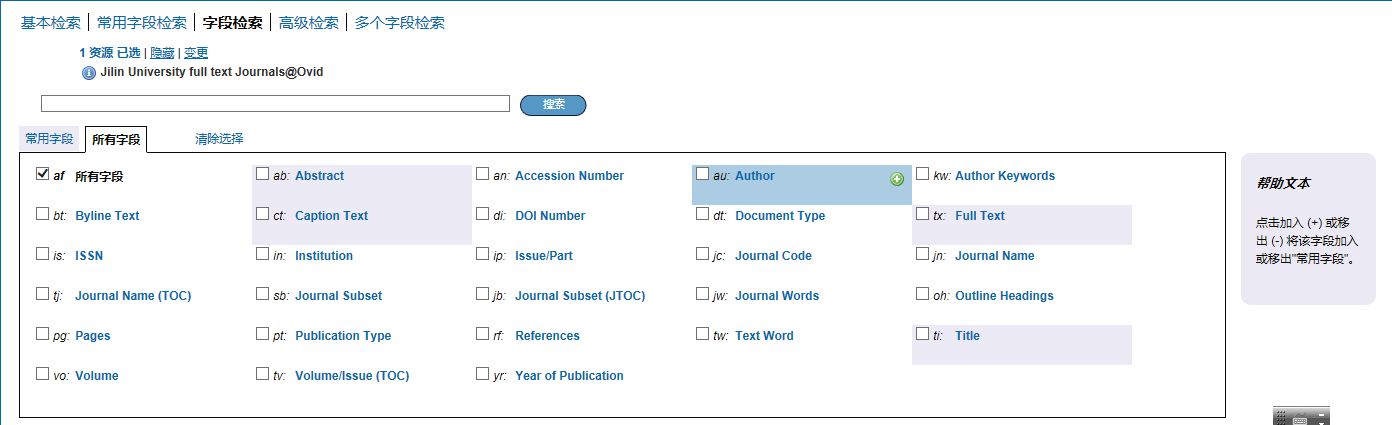 键入关键词
选择字段
常用段检索
Text Here
Text Here
Text Here
Ovid全文期刊数据库
检索结果
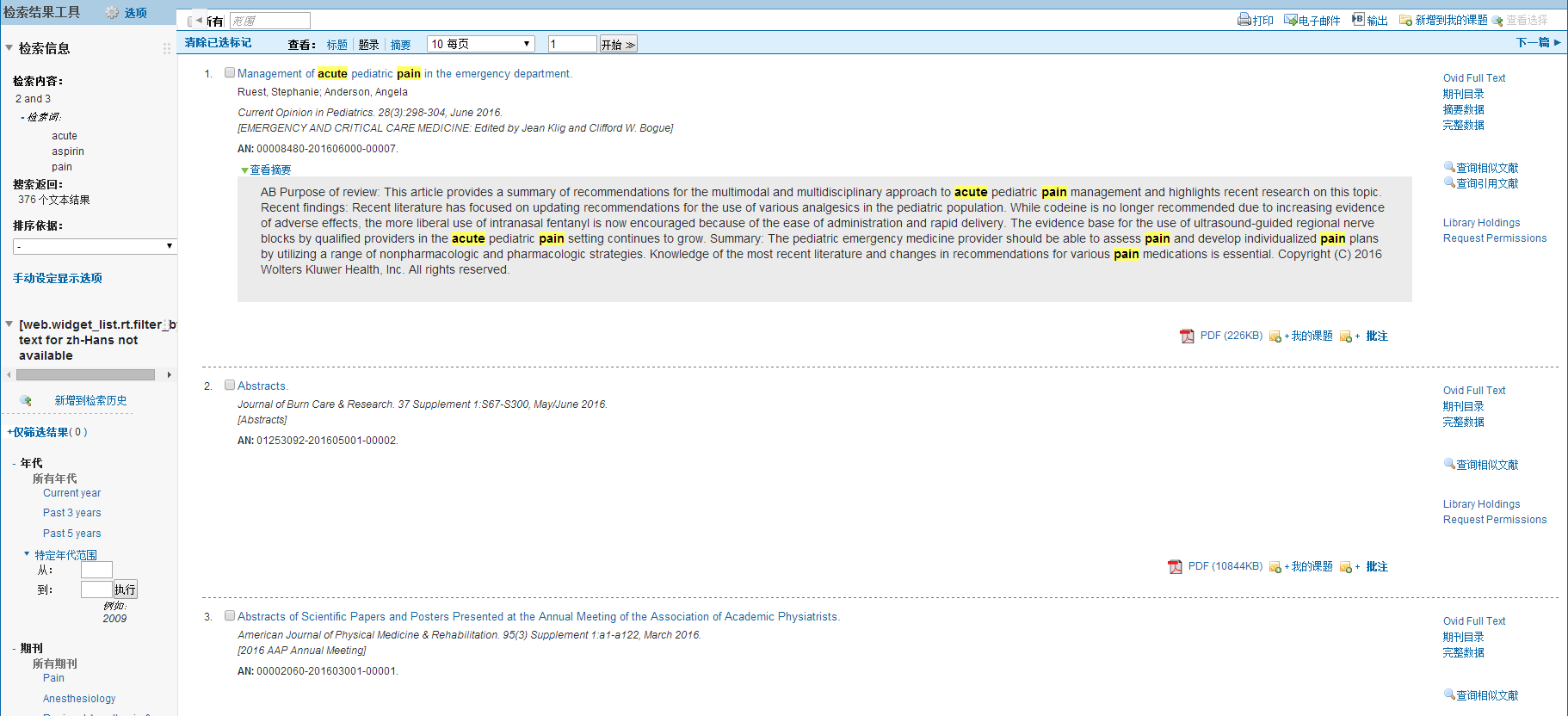 常用段检索
Text Here
Text Here
Text Here
Ovid全文期刊数据库
检索结果
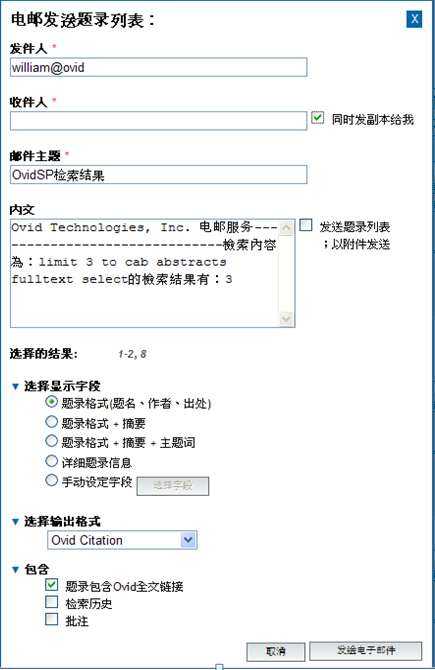 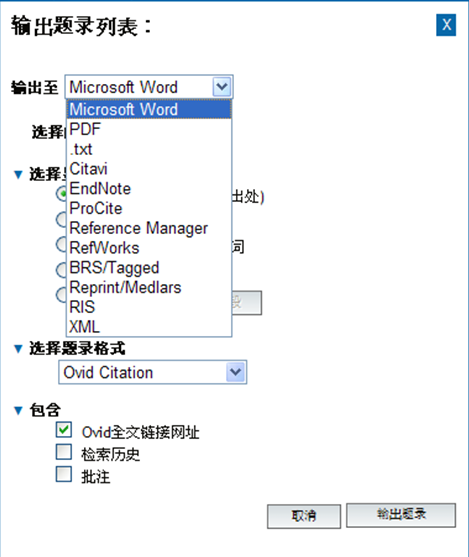 常用段检索
Text Here
Text Here
Text Here
Ovid全文期刊数据库
检索工具
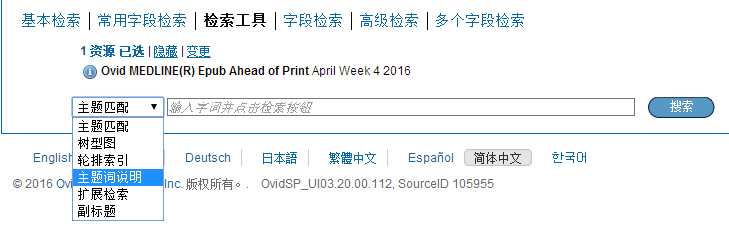 常用段检索
主题匹配(Map Term)；自动进行主题词匹配；
树形图(Tree)：数据库中内嵌的概念词库；
轮排索引 （Permuted Index)：按照词库索引检索输入的词汇；
主题词说明 (Scope Note)：检索词汇的概念说明；
扩展检索 (Explode)：对检索词进行扩展检索；
副标题 (SubHeading)：检索副标题。
Text Here
Text Here
Text Here
ProQuest博硕论文
数据库介绍
ProQuest学位论文数据库收录240多万篇国外博硕士论文的题录文摘信息，读者可以访问超过90％的北美地区以及众多国际性的博硕士论文的文摘。其中包含部分记录的全文，目前有国外博硕士学位论文全文21万多篇，每年新增约3万多篇。
常用段检索
Text Here
Text Here
Text Here
ProQuest博硕论文
数据库介绍
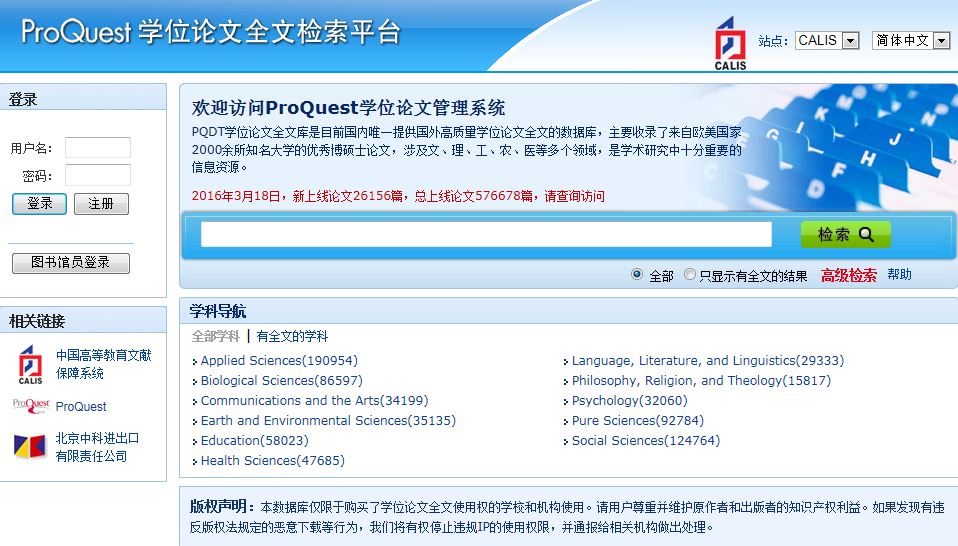 直接输入关键词
常用段检索
Text Here
Text Here
Text Here
ProQuest博硕论文
基本检索
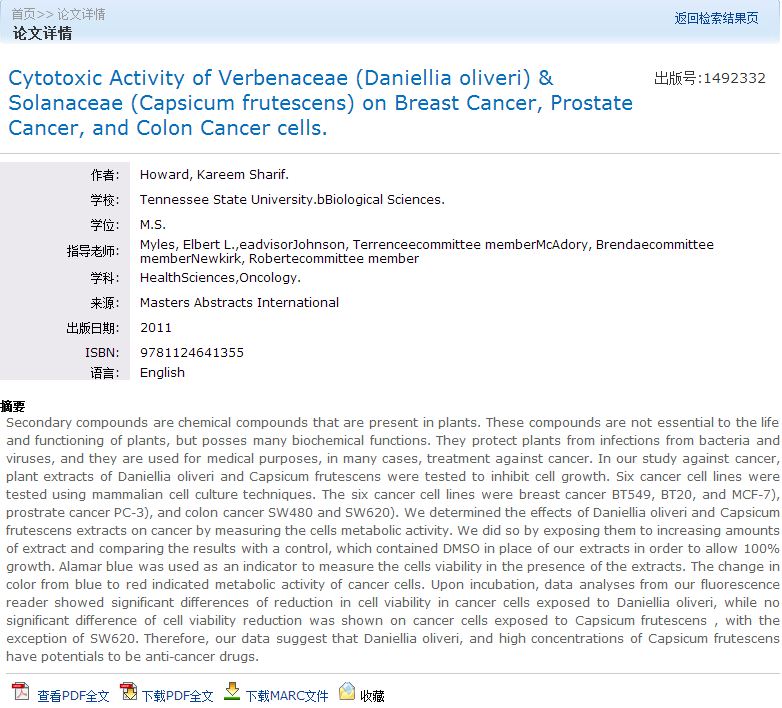 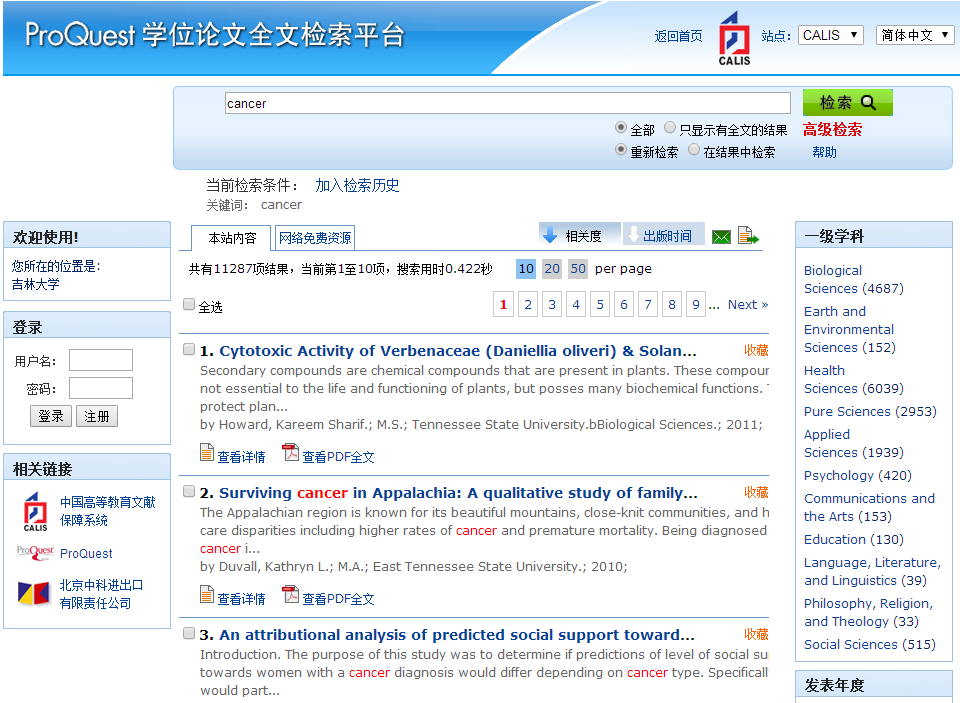 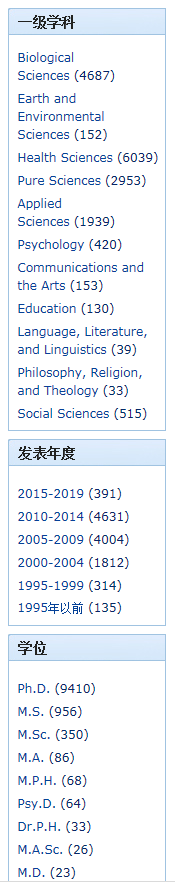 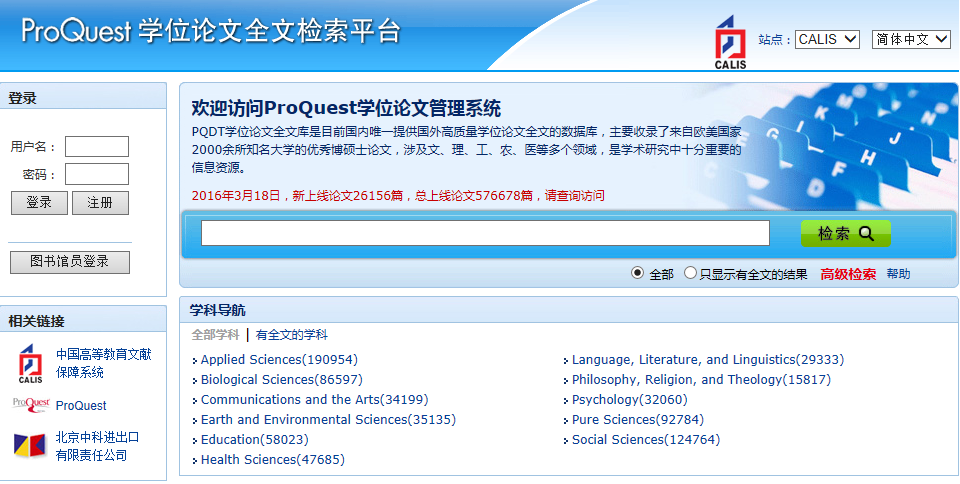 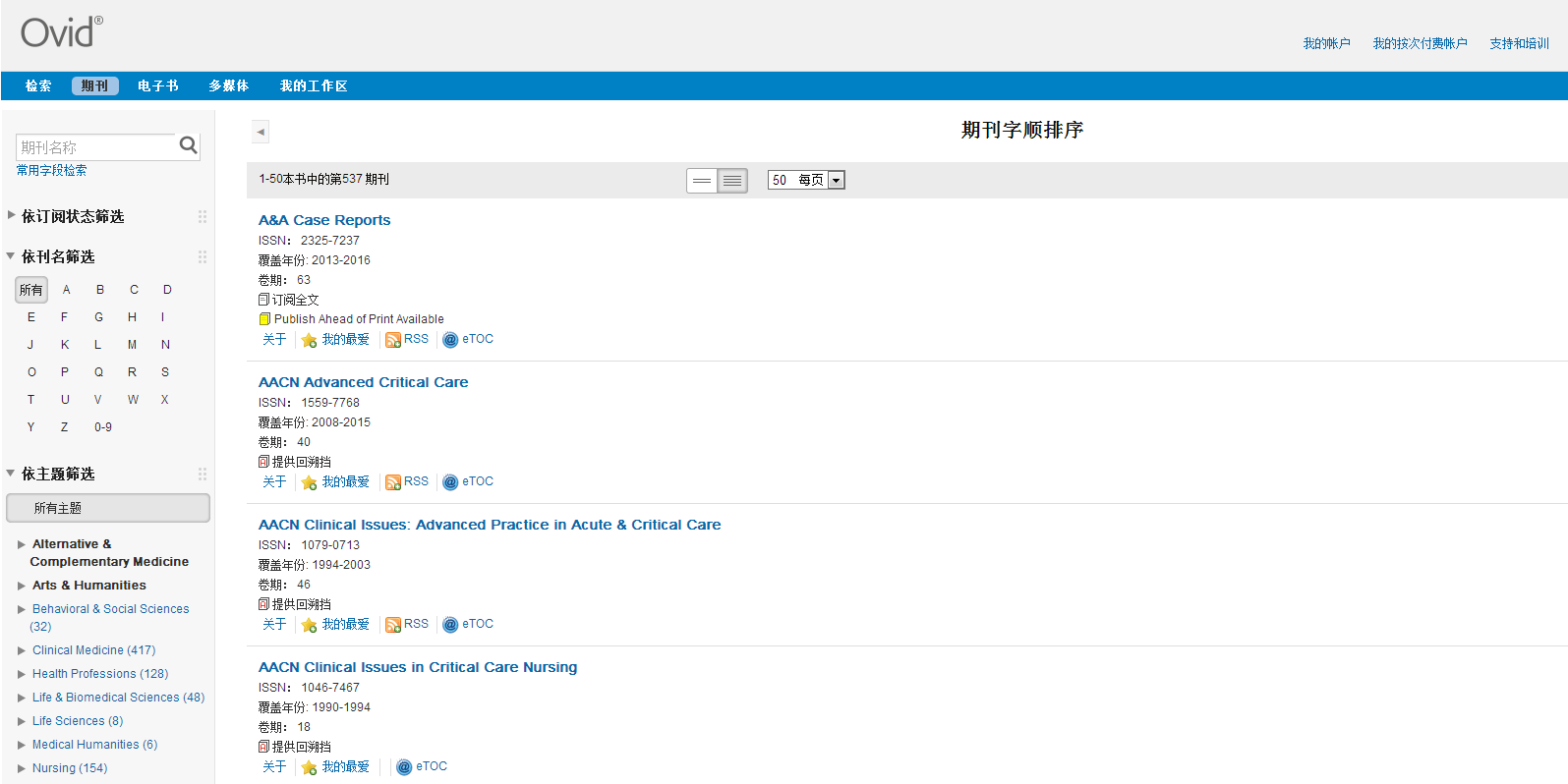 目前国内唯一提供国外高质量学位论文全文的数据库
ProQuest博硕论文
高级检索
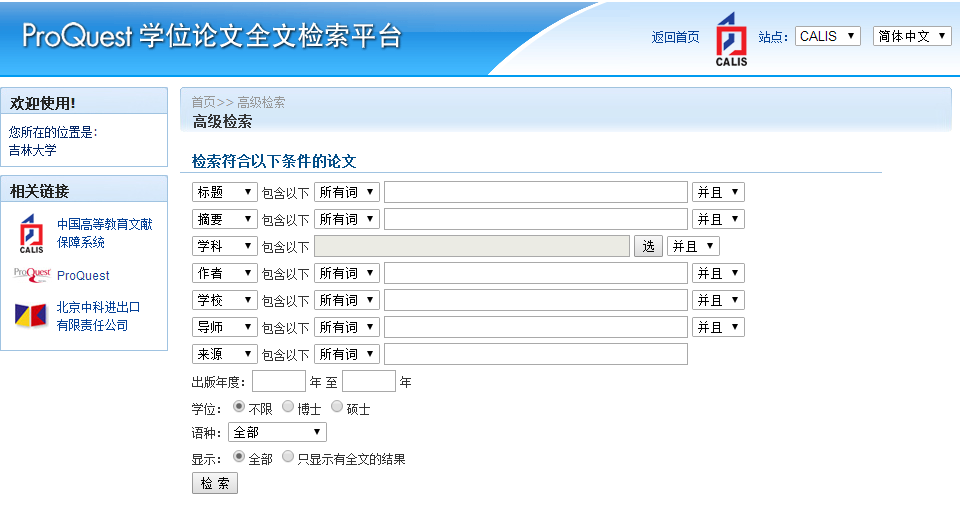 ProQuest博硕论文
检索结果
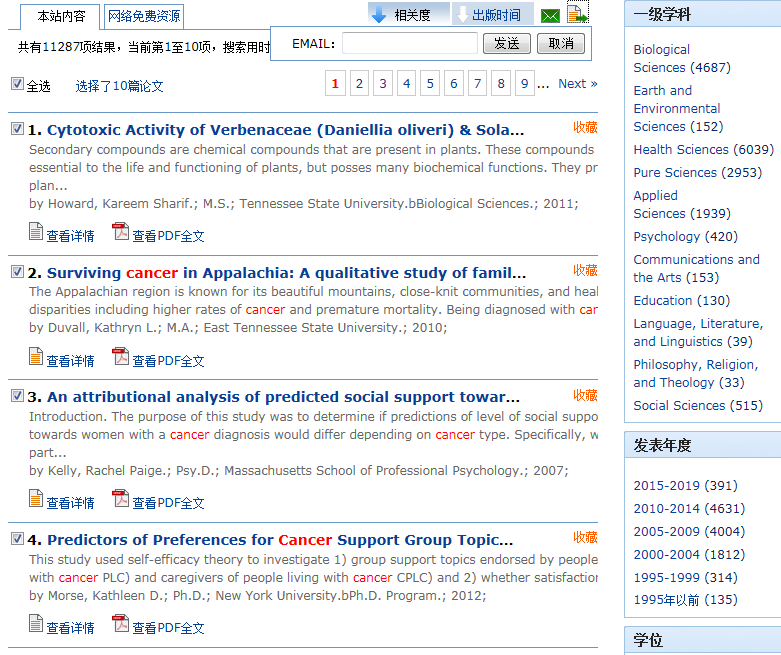 限制条件，进一步精简检索结果
PART 3
常用医学外文全文数据库对比分析（一）
Lore
Lorem
PART 3
常用医学外文全文数据库对比分析（二）
Lore
Lorem
PART 3
常用医学外文全文数据库对比分析（三）
Lore
Lorem
医学图书馆参考咨询部个性化信息服务
馆际互借
 文献传递
参考咨询
定题服务
读者培训
科技查新
开展关于馆藏资源、数据库使用、文献检索等培训讲座，提供预约式“学科化专业服务”和“个人定制服务”。
对信息的收集、筛选、整理并定期或不定期地提供给用户的一种连续性的服务。
QQ群、电话、面对面等方式即时解答文献查找、日常咨询、指导检索技巧、免费代查代检服务。
科技项目立项、成果鉴定、新产品查新及各类信息检索和咨询服务。提供EI、CI检索收录证明等。
根据馆际互借制度、协议、办法和收费标准，向外馆借入和借出给外馆文献的一种服务方式。
Lore
Lorem
医学图书馆参考咨询部个性化信息服务
QQ咨询群：

群1. 48514775

群2. 385331722

群3. 228702483

   微信：jlulib
医学馆参考咨询部：   202室

咨询电话：             85619479
Lore
Lorem
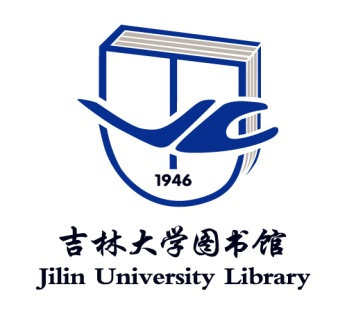 THANKS
医学图书馆欢迎您